Bellringer Oct. 19Period 2 and 4
On the piece of scrap paper, write down what you understand about the unit project. You do have the directions already. Look in the writing section of your notebook. 

Have your “Dyaspora” packet out. I’m checking it.
Agenda – Period 5
Unit project
Inductive/deductive reasoning
Lesson 3 begin – “Dyaspora” reading

You read “Dyaspora” (pronounced Die-as-per-uh) while I was out. Some of you turned in the packets. Some of you didn’t turn in the packets. Get them out now and turn them in right now with whatever you have finished on them.
The question we answered last class is an assessment.
If you took your question home (How do the authors effectively structure their claim in Freakonomics?), you need to turn it in right now.
Unit 1 project
Period 2: Lesson 1 drafts are due Monday, Oct 26. Lesson 2 drafts are due Wednesday, Oct. 28. 

Period 4: Lesson 1 drafts are due Thursday, Oct. 22. Lesson 2 drafts are due Wednesday, Oct. 28.

The overall unit project due date will  be set closer to the end of unit 1. 

We will be drafting the components as we finish each lesson.
Preview: Drafting part of the unit project
You will have a total of 26 entries for this project by the end of the unit. 
The first section covers 7 of those entries.
Lesson 1 - You must have: 
1 - song analysis. Include a verse and the refrain (chorus) and analysis based on the lesson
1- original poem using the style elements from this lesson
1 - example of an entry using rhyme meaningfully
1 - example of an entry using personification
3 - entries of your choosing, but that reflect the components of lesson
Modelling the unit project
The Song analysis will be based on the graphic organizer which I should have by this point. 
You’ll take the graphic organizer and write a paragraph explaining how the Song creates and develops its theme about growing up. 

Original poem 
He carries on with the dog, frolicking and dancing 
He carries on with the dog, jumping and barking 
He carries on with the dog, leaping and shouting
They have so much fun that’s it difficult to tell
Which one is the dog and which one is the boy.
Alternative Original poem (like “If”
If you can keep the ball when all about you   
	Are losing theirs and blaming it on you,   
If you can kick a goal when all your teammates doubt you,
	But realize you haven’t always been good too;    
If you can run laps and not be tired by the run,
	Or be sunburned, and but not be rash,
Or be sweaty, but not lose your fun,
	And not look too proud, nor talk too much trash:
Examples continued.
Using rhyme meaningfully (my attempt at using meaningful rhyme in a poem – you don’t have to have an A B rhyme scheme – it just has to use rhyme meaningfully. 
	My name wasn’t always Mrs. Bowe;
	    I once had a different identity.
	The thought of changing it made me think “Oh no!”
	    But then I had a piece of serenity.
	Changing my name didn’t change my face,
	    my thoughts, my likes, my hates.
	Changing my name didn’t change my place
	    my car, my clothes, my fate.
	I changed it to marry a man
	   who has proven rock solid all along
	to marry this man, of whom I’m a fan
	    who has made my heart chirp a song. 
	So while my name wasn’t always Mrs. Bowe,
	   I’m glad today that it is.
	It’s been 15 years, as we both know,
	   and I’m glad that I took his.
Using Personification:
	This daring book I am reading creeps into my mind when I’m least expecting it. The characters are so wrong! The plot seems so weird. The book leaps into my brain like a ballerina on the stage performing a grotesque move which seems impossible. It might be the author’s song this book is singing while it dances but the characters seems to lack both the wisdom and the love of the book it references. Song of Solomon – it should be a love poem. Song of Solomon – it should be wise. This book attacks my squeamishness, flaying open my sense of what people should do and shouldn’t. I recognize the honesty this book has as violence occurs and racism occurs and loving the wrong person occurs (all the time). Yet does such a lovely name belong on such a harsh book? It seems almost like a betrayal – at least, up through chapter 4 it does.
Example of a response using a component of lesson 1 (hey – notice how I worked in repetition? Specifically ANAPHORA? And I tried to work in a balance with coordinating conjunctions?) 
	Even though I’ve finished my growing up a long, long time ago – well, maybe not that long ago – I feel like I’m still a kid. Just yesterday I was in 10th grade. Just yesterday I was in driver’s ed. Just yesterday I was graduating high school and college. Just yesterday I was standing in front of my first class ever, teaching something or other – it all kind of blends. So when do you master growing up? It’s more than just paying bills or shopping for food or cleaning the house. When do you feel like you’re the expert and that yes, you are the grown up. Perhaps it’s when you start having to be responsible for those who are younger or weaker than you. Perhaps it’s when you start seeing the patterns in life and recognize what is most likely going to happen next. Perhaps it’s when you realize that other people exist and have other perspectives and desires. Perhaps it’s when you recognize that the world does not revolve around you, no matter how much you wish it did.
Unit Project Drafting
Lesson 2: 	
	You must have: 
1 - narrative entry which tells the story of the hobby or sport in which you have put in the most hours. (Ability?)

1 - narrative entry in which you describe an opportunity which you jumped on or maybe didn’t and wished you had. (opportunity)

1 - narrative entry about a time in your life when something lucky happened. Keep it school appropriate.  (perhaps an Arbitrary Advantage?)

3 - entries which each focus on a different factor discussed in Freakonomics. Compare and contrast your opinion  with the authors’ opinion on why this factor does or does not matter for success. These are NOT narratives but are exposition.
Lesson 2 model
EXAMPLE OF A HOBBY OR SPORT (Ability) 

The first time I picked up a flute, in second grade, I knew that this was the instrument for me. My high school neighbor had come over to get me started. She showed me where my fingers went on the key pads; I could barely reach the far right keys. Then, the moment came which I knew would send me on my way. We began to play. The screech which emerged from that instrument was horrible. It was not the light and playful sound which Annika could produce. It was a horrible wail with no possibility of tune. She stopped us and readjusted how I was holding the instrument. We kept on. 10 years later, I was still playing, but as a soloist at the university. Through years of dedicated practice, I was one of the few who qualified for independent study and a place in the university band. I wouldn’t become a shining star because teaching was my future, but I gave a little light at one time.
Lesson 2 models
EXAMPLE FOR A FREAKONOMICS FACTOR
Child was spanked – doesn’t matter to early childhood test scores. I scored well in tests as a child and I was spanked. The discipline didn’t have an impact on me in school other than I knew not to misbehave and to listen to the teacher. I knew that deliberate disobedience at school or home would result in punishment at home.  So I didn’t act up and I wasn’t disrespectful in school. I knew my purpose in being in school was to learn.
Inductive and Deductive Structure (reasoning, logic)
Two ways to create an argument are through deduction and induction. These are also two ways to problem solve. 
You might have seen these words before. 

1. Inductive – you get the evidence first and then you figure out what it means. It’s like an investigation. 

2. Deductive – you begin with a premise, general rule, or claim and then see if the evidence fits. 

Watch this video from Shmoop to help you understand: Inductive vs Deductive Reasoning
Outliers – Deductive or Inductive?
Where is the claim? 
Where is the evidence used?


Why is that structure effective for this claim and this audience?
Freakonomics – Deductive or Inductive?
Where is the claim? 
Where is the evidence?


Why is that structure effective for this claim and this audience?
Moving on…  LESSON 3
How does Joanne Hyppolite control structure, point-of-view and word choice to develop an argument in her narrative nonfiction piece, “Dyaspora”?


The unit board asks how does an author balance the development of details to create a theme. She does this through controlling structure, point-of-view and word choice. The unit board question has to apply to two or more different texts, so it is a more general question.
Who is her audience?
What might be the general characteristics of her audience? (Age, gender, socioeconomic status…)




Is her main audience hostile, wavering, and/or supportive?
You may remember being taught types of organization
Chronological
Compare and Contrast
Inductive
Deductive
Sequential
Spatial
Part 1: Organization
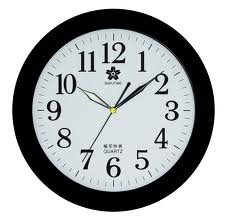 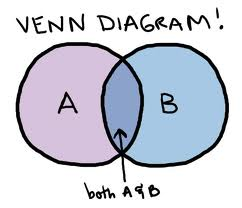 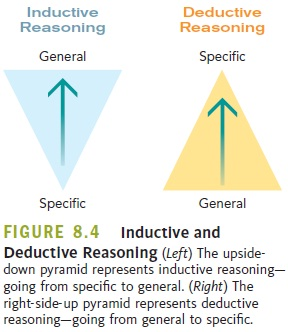 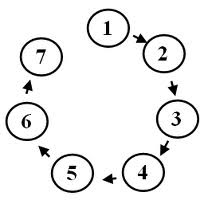 Organization
That doesn’t mean that writers are bound to these types
As we learned in the last lesson, most writing makes organizational decisions based on the author’s purpose, the intended audience, and the information that needs to be delivered.
A fiction story is usually chronological

Instructions are usually sequential

The chapter from Freakonomics was inductive overall, but compare/contrast in each section.
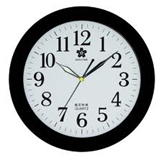 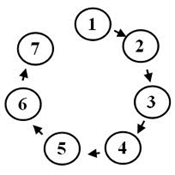 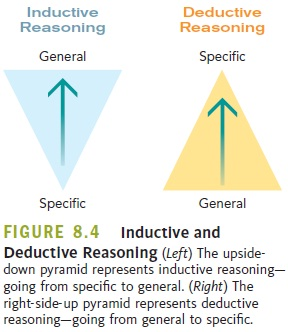 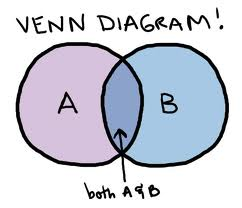 Organization
Organization is about looking at the information you have and thinking about the best order to give it to your audience.
The paragraph is the basic unit of organization.
Topic Sentences
How long is a paragraph?!
Your paragraph and its length are determined by their topic sentence. 
A good topic sentence lets the reader know the content of the paragraph.
Let’s look back at the text!
Underline the topic sentences of each paragraph!

What is the organizational pattern you see here?

Why might the author choose this pattern? Discuss this with your partner for 1 minute before we come together as a class.
Where is the author’s claim or central idea stated?
Find the paragraph that tell us what her claim or central idea is. Be prepared to share out which paragraph it is and to defend your choice with evidence from the text.
Exit Ticket:
Why is being able to organize your writing in an effective manner an important skill to improve? 

Do the exit ticket on the paper and turn it in the exit ticket bin.

Remember – the unit project homework!!
Part 2: Point-of-View
The method of narration
There are three main types
1st person
3rd person
2nd person
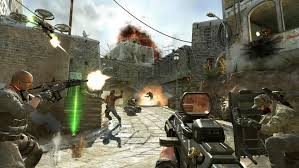 1st person
From the point of view of the author.
 “I destroyed all the noobs.”
Good for letting you know the writer’s or main character’s true thoughts, and what it is like to be there.
 These games are called First Person Shooters for a reason
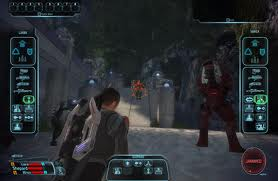 3rd person
From the point of view of someone watching the events from afar.
Limited-Don’t know everything
Omniscient-Knows everything
Good for showing numerous events in a text
“He decided staying home and playing Mass Effect was a better use of his time”
Let’s look back at the text: 2nd person
RARE!
Uses the pronoun “you”
“You are fighting a thousand bears, and you feel your strength failing you.”
An example from Dyaspora: “Your house in Boston is your island  As the only Haitian family on the hillside you grow up on…” 
AP 2: The question is...why use 2nd person? Discuss this with your elbow partner.  Be prepared to explain to the class.
Part 3: Word Choice and Tone
Works on a spectrum of positive and negative connotations
Collective word choice creates tone
“I don’t like flamingoes.  They are scary.”
“I detest flamingoes.  They are terrifying”

“He gave her the present.”
“He tossed her the tattered gift.”
Let’s look back at the text!
Using the tone wheel, come up with a descriptive word that best describes each paragraph.  Circle the words that contribute to your choice.

Do you notice any shifts in tone between paragraphs?

AP 3: How does the tone of each paragraph and the tonal shifts between those paragraphs help you understand about the author’s life?  
Discuss this with your partner for two minutes.

Discuss as a class.
Discussion
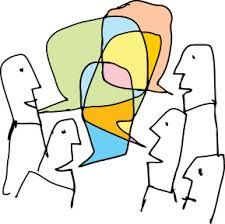 LEQ 2-How does Joanne Hyppolite control structure and literary devices to develop an argument in “Dyaspora”?
We will be addressing this question in a formative quiz. The quiz will be open note and text which means YOU DON’T HAVE AN ENDLESS AMOUNT OF TIME!!!
Exit Ticket –
Why is being able to organize your writing in an effective manner an important skill to improve?